Skriv ut de påfølgende sidene i A3 format. Sett arkene sammen til en tom mal for tjenestereise, slik det er vist under. Malen henges opp på veggen og fylles ut post-its. Bruk en post-it for hvert steg.
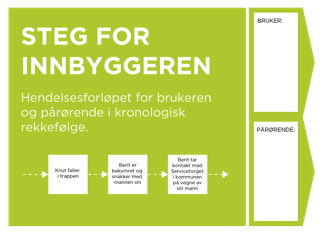 OPPLÆRING
Hvilken opplæring og informasjon kreves for etablering av ny rutine i dette steget?
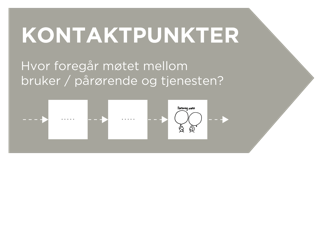 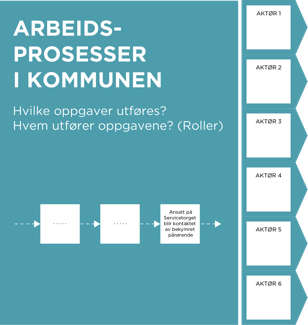 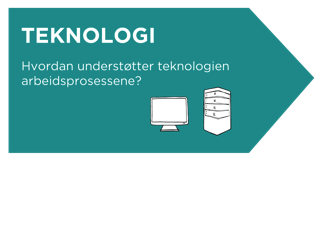 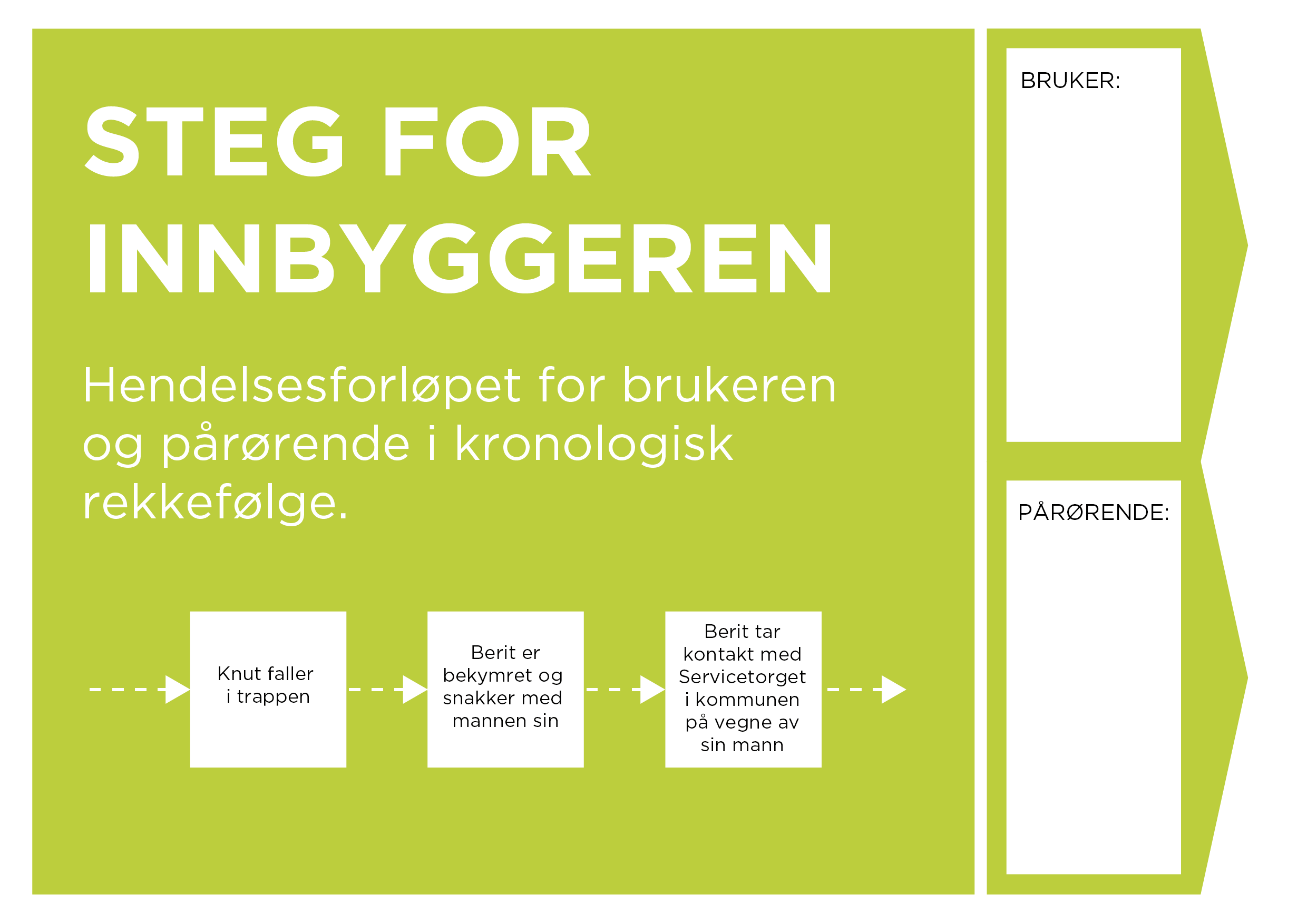 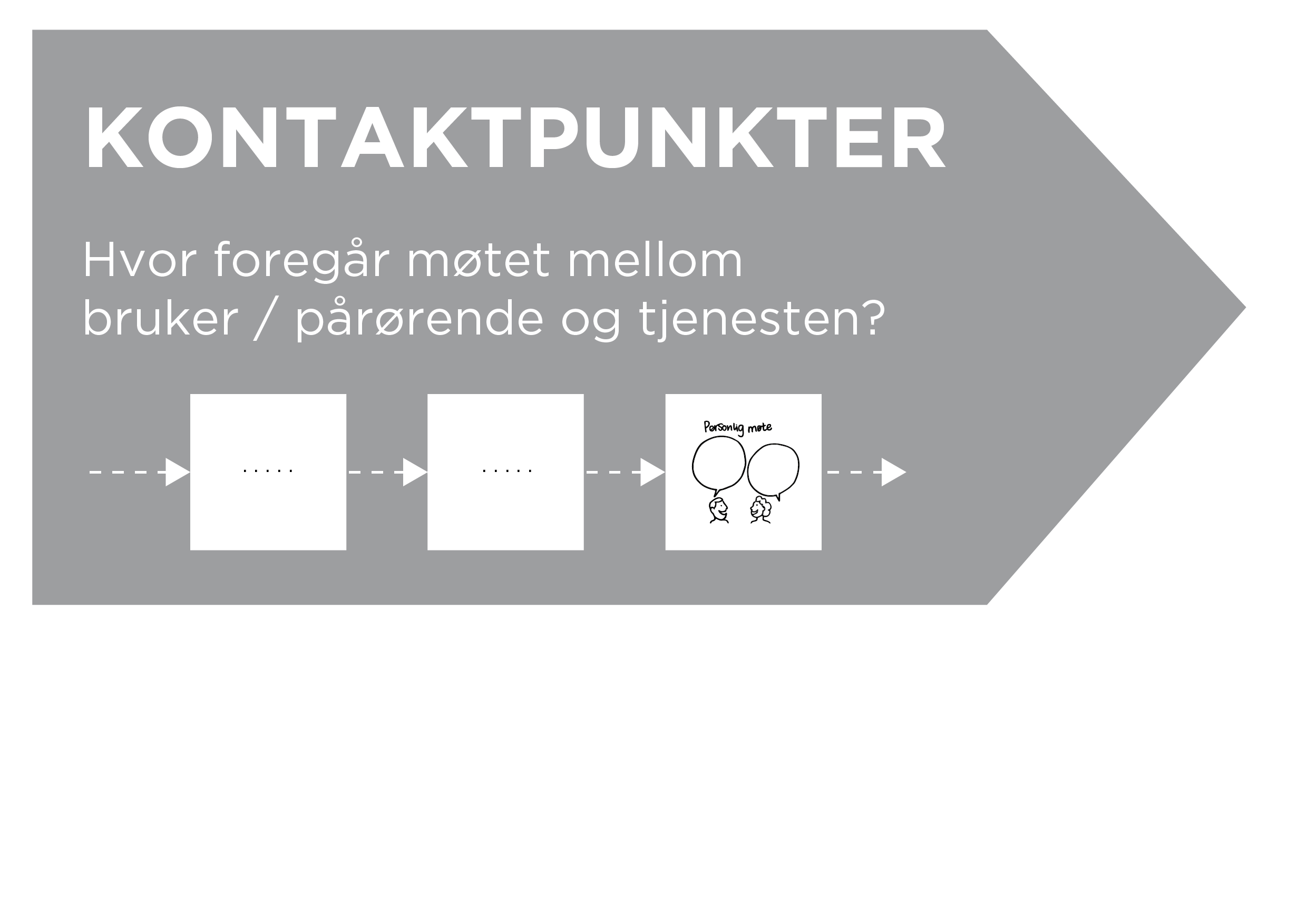 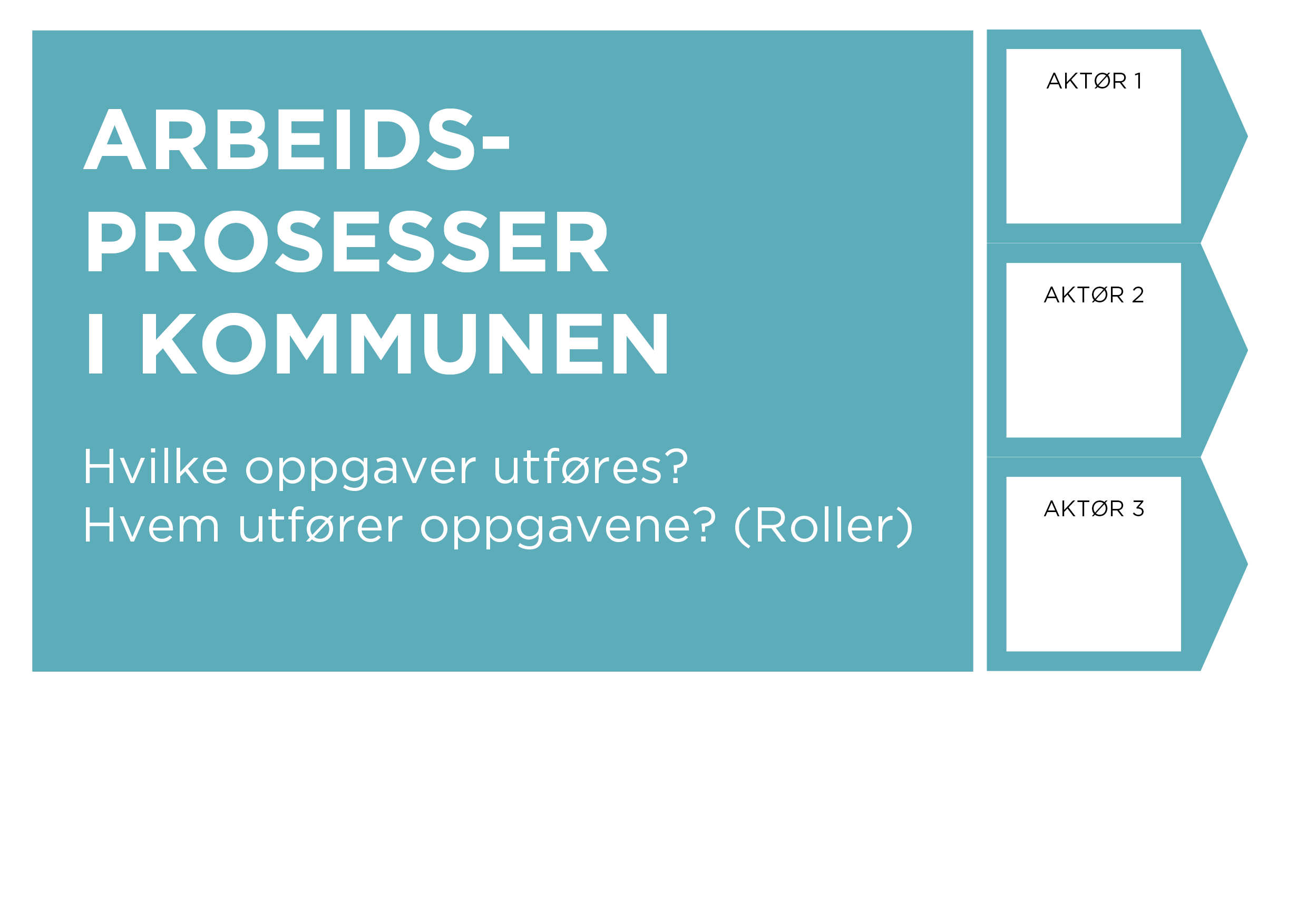 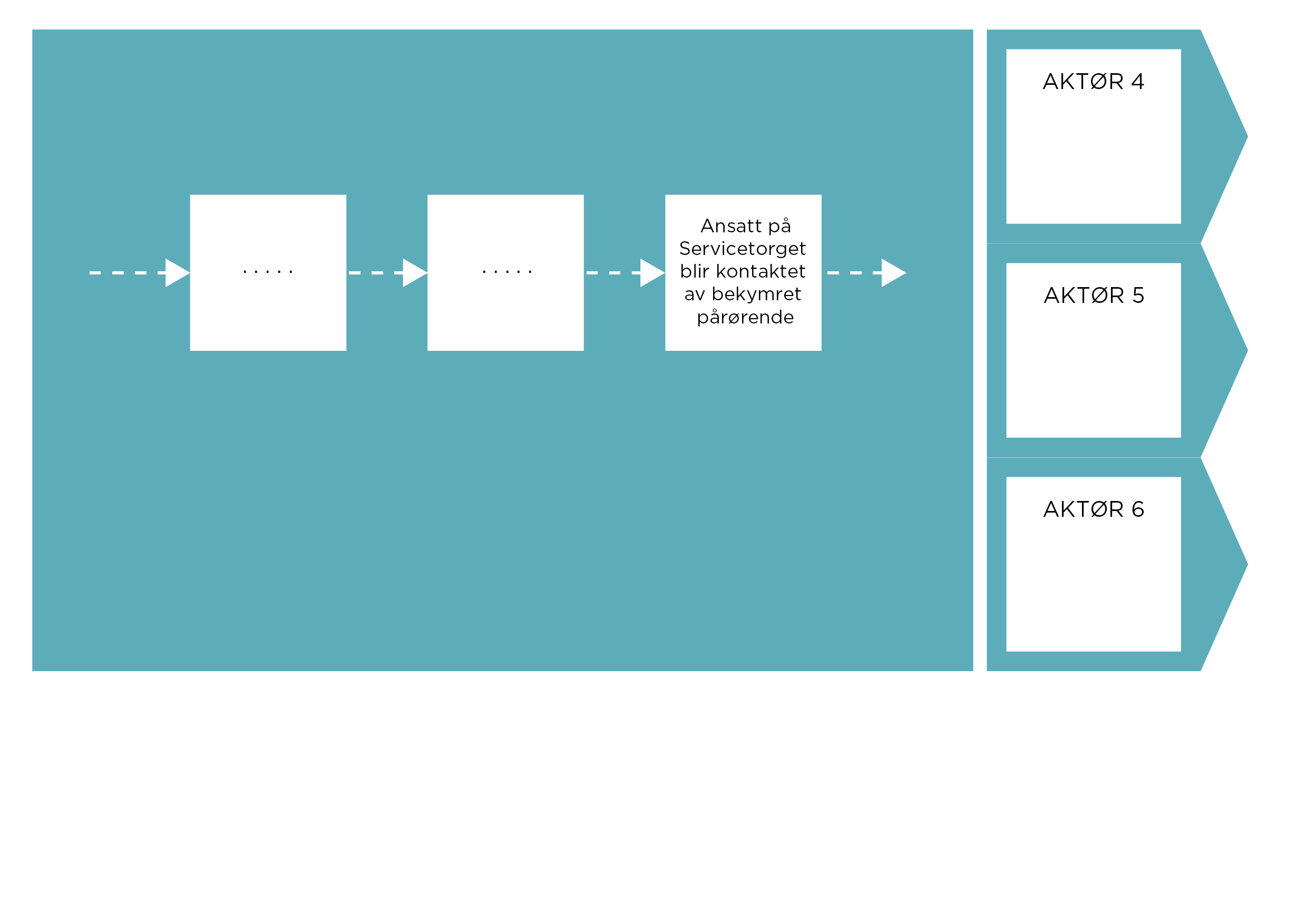 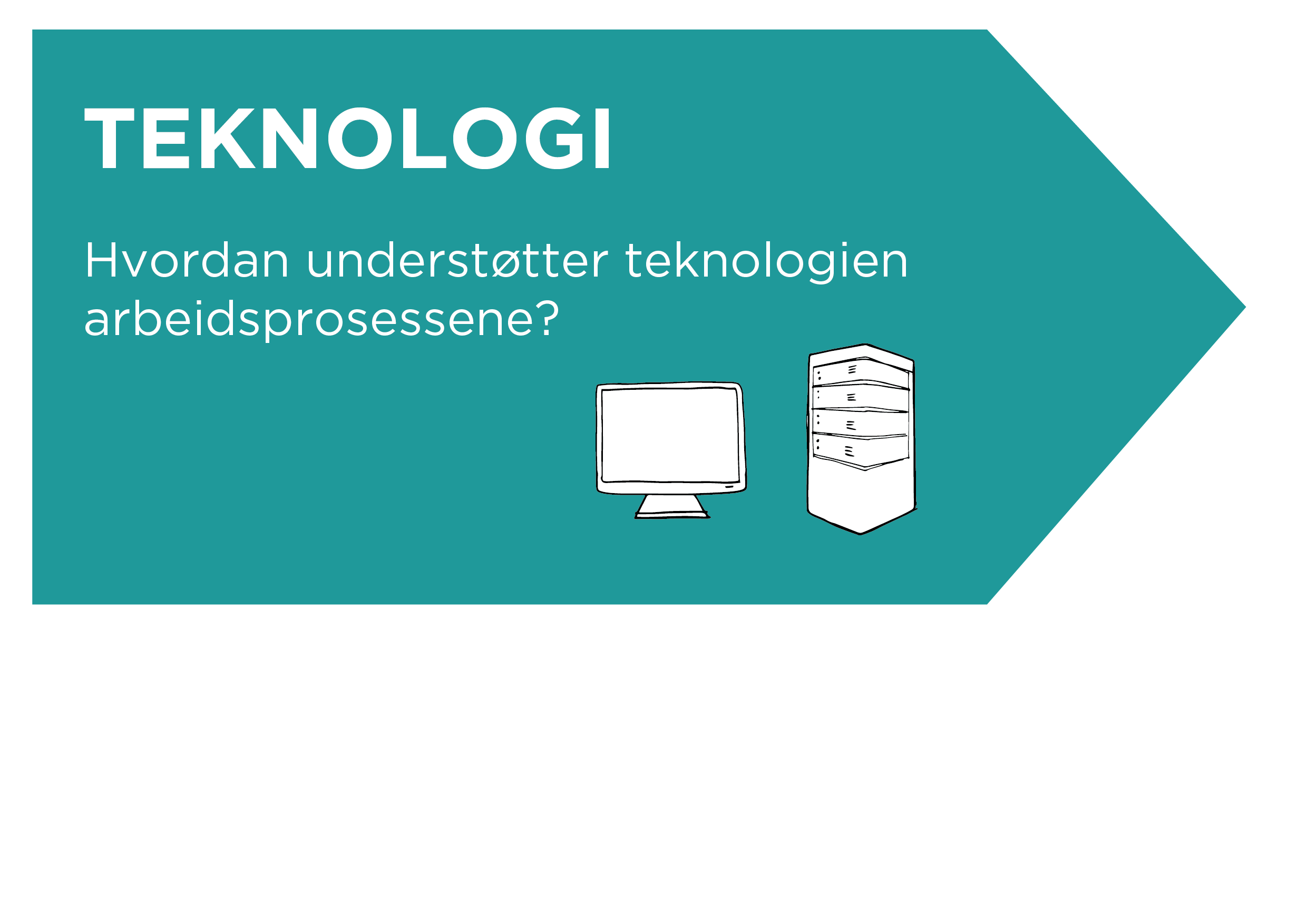 OPPLÆRING
Hvilken opplæring og informasjon kreves for etablering av ny rutine i dette steget?